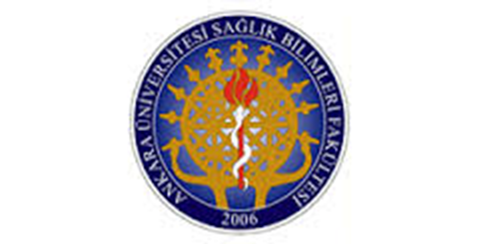 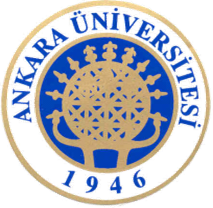 KAYNAŞTIRMAYI BAŞARIYA ULAŞTIRAN ETMENLER
Prof. Dr. Neriman ARAL
Sağlık Bilimleri Fakültesi
Çocuk Gelişimi Bölümü
SUNU AKIŞI
BAŞARILI BİR KAYNAŞTIRMADA UYULMASI GEREKEN İLKELER
Prof. Dr. Neriman ARAL- Kaynaştırma Uygulamaları
Kazanımlar
Kaynaştırmanın başarıya ulaşmasında dikkat edilmesi gereken kaynaştırma ilkeleri sıralar.
Kaynaştırmanın başarıya ulaşmasında dikkat edilmesi gereken noktaları açıklar.
Prof. Dr. Neriman ARAL- Kaynaştırma Uygulamaları
Başarılı Bir Kaynaştırmada Uyulması Gereken İlkeler
Prof. Dr. Neriman ARAL- Kaynaştırma Uygulamaları
Başarılı Bir Kaynaştırmada Uyulması Gereken İlkeler
Kaynaştırmada ilk olarak çocuk ve aile ele alınır.
Karar verme süreci aile, okul ve eğitsel tanılama sürecine göre gerçekleşir.
Okulda, başta müdür olmak üzere tüm okul çalışanları, özel gereksinimli çocuklara karşı kabul edici ve destekleyici tutumlar sergiler.
Kaynaştırmada eğitimcilerin istekli olması önemlidir.
Kaynaştırmada bireysel farklılıklar esastır. 
Kaynaştırma için uygun kaynaklar ve destekler sağlanır.
Hizmetler yetersizliğe göre değil, eğitim ihtiyaçlarına göre planlanır.
Prof. Dr. Neriman ARAL- Kaynaştırma Uygulamaları
Başarılı Bir Kaynaştırmada Uyulması Gereken İlkeler
Kaynaştırma sınıfları, tüm çocukların gereksinimlerini karşılayacak, öğrenmelerini kolaylaştıracak biçimde düzenlenir.
Eğitim, bireyi toplumun bir parçası haline getirmeyi amaçlar.
Kaynaştırma sınıflarında tüm çocuklara, birlikte öğrenme, oynama, eğitimsel ve sosyal etkinliklere katılma fırsatları sunulur.
Kaynaştırma sınıfındaki normal gelişim gösteren çocuklar, özel gereksinimli çocuklar hakkında bilgilendirilir.
Prof. Dr. Neriman ARAL- Kaynaştırma Uygulamaları
Başarılı Bir Kaynaştırmada Uyulması Gereken İlkeler
Kaynaştırma eğitiminin başarıyla uygulanabilmesi için genel eğitim sınıfındaki özel gereksinimli çocuğa ve eğitimciye, gereksinimlerini destekleyici eğitim hizmetleri sunulur. 
Kaynaştırma sınıfındaki tüm çocukların aileleri ile işbirliği yapılır.
Kaynaştırma için modeller geliştirilir ve uygulanır.
Kaynaştırmada, hizmetlerin devamlılığı sağlanır ve sürekli bir şekilde değerlendirme yapılır.
Kaynaştırmada sorumluluğu olan bireylerin kendilerini geliştirmeleri için fırsatlar sağlanır (Aral, 2011; Aral ve Gürsoy, 2011).
Prof. Dr. Neriman ARAL- Kaynaştırma Uygulamaları
Özel Eğitim Hizmetler Yönetmeliği Madde 23
Özel eğitim ihtiyacı olan bireylerin, eğitimlerini öncelikle yetersizliği olmayan akranları ile birlikte aynı ortamda sürdürmeleri sağlanmalıdır.
Kaynaştırmaya dahil edilen çocuğun yetersiz yönleri kadar yeterli yönleri de bilinmelidir.
Normal sınıf içinde tek bir yetersizlik türüne yönelik yerleştirme yapılmalıdır.
Çocukların eğitimi okulda olduğu kadar okul dışı ortamlarda da devam ettirilmeye çalışılmalıdır.
Prof. Dr. Neriman ARAL- Kaynaştırma Uygulamaları
Özel Eğitim Hizmetler Yönetmeliği Madde 23
Eğitim hizmetleri, bireylerin eğitim performansına ve öncelikli ihtiyaçlarına göre planlanmalıdır.
Çocuklara başarabilecekleri görevler verilmeli, başarıları ödüllendirilmelidir.
Çocuğun güvenini, kişiliğini, ilgisini sarsacak sözlerden kaçınılmalıdır.
Çocuğu normal hale getirmek değil, çocuğun ilgi ve yeteneklerini en iyi şekilde kullanmasını sağlamak en önemli hedef olmalıdır.
Yapılan etkinlikler, bireyin duyu kalıntısına hitap edecek şekilde planlanmalıdır.
Prof. Dr. Neriman ARAL- Kaynaştırma Uygulamaları
Özel Eğitim Hizmetler Yönetmeliği Madde 23
Prof. Dr. Neriman ARAL- Kaynaştırma Uygulamaları
Özel Eğitim Hizmetler Yönetmeliği Madde 23
Prof. Dr. Neriman ARAL- Kaynaştırma Uygulamaları
Özel Eğitim Hizmetler Yönetmeliği Madde 23
Kaynaştırmaya dahil edilen her çocuk için takip ettikleri programlar temel alınarak eğitim performansı ve ihtiyaçları doğrultusunda bireyselleştirilmiş eğitim programı hazırlanmalıdır.
Kaynaştırma yapılan okul ve kurumlarda, bireyselleştirilmiş eğitim programı geliştirme birimi oluşturulmalıdır.
Prof. Dr. Neriman ARAL- Kaynaştırma Uygulamaları
Özel Eğitim Hizmetler Yönetmeliği Madde 23
Kaynaştırma yapılan okul ve kurumlarda çocuğun yetersizliğine uygun fiziksel, sosyal ve psikolojik ortam düzenlemeleri yapılmalıdır. 
Bu okul ve kurumlarda çocuğa verilen eğitim hizmetlerinin etkin bir biçimde yürütülebilmesi amacıyla özel araç- gereç ile eğitim materyalleri sağlanmalı ve destek eğitim odası açılmalıdır.
Kaynaştırma yapılan okul ve kurumlarda çalışan personel, diğer çocuklar ve aileleri ile özel gereksinimli bireyler ve aileleri kaynaştırmaya hazırlanmalıdır.
Prof. Dr. Neriman ARAL- Kaynaştırma Uygulamaları
Özel Eğitim Hizmetler Yönetmeliği Madde 23
Kaynaştırma yoluyla eğitimlerine devam eden bireylerin bulunduğu sınıflarda sınıf mevcutları, okul öncesi eğitim kurumlarında özel gereksinimli iki çocuğun bulunduğu sınıflarda 10, bir çocuğun bulunduğu sınıflarda 20 çocuğu geçmeyecek şekilde düzenlenmelidir. 
Zorunlu olmadıkça kaynaştırma yapılan ortama birden fazla özel gereksinimli çocuk alınmamalıdır.
Kaynaştırma yoluyla eğitimlerine devam eden çocukların destek eğitimi hizmeti almaları için gerekli düzenlemeler yapılmalıdır.
Prof. Dr. Neriman ARAL- Kaynaştırma Uygulamaları
Özel Eğitim Hizmetler Yönetmeliği Madde 23
Öğrenmenin kalıcı olmasında kendi kendine yaparak, yaşayarak öğrenmenin ve oyunun etkili olduğu unutulmamalı ve eğitimci bu yöntemi tüm etkinliklerinin temeline almalıdır.
Eğitimci özel gereksinimli çocukların yetersizlik türü, eğitim performansı ve ihtiyacına göre, araç-gereç, eğitim materyalleri, öğretim yöntem ve teknikleri ile ölçme ve değerlendirmede gerekli düzenlemeleri yapmalıdır.
Öğretim etkinliklerinde görsel, işitsel materyallerin kullanılmasına özen gösterilmelidir.
Prof. Dr. Neriman ARAL- Kaynaştırma Uygulamaları
Özel Eğitim Hizmetler Yönetmeliği Madde 23
Eğitimciler çocuklar hakkında önyargılı olmamalı, onlara karşı ilgi ve güvenini yitirmemelidir.
Eğitimci çocuklarla sürekli göz kontağı kurarak iletişime girmelidir.
Çocukların ilgi, ihtiyaç ve olgunluk düzeyleri ve bazı özellikleri dikkate alınarak çocuğa uygun pekiştireçler seçilmeli ve çocuğun olumsuz davranışlarından çok olumlu davranışları, yetersizliklerinden çok yeterli yönleri pekiştirilmelidir.
Prof. Dr. Neriman ARAL- Kaynaştırma Uygulamaları
Kaynaklar
Aral, N. (2011). Okul öncesi eğitimde kaynaştırma. İstanbul: Morpa Yayınları.
Aral, N. ve Gürsoy, F. (2011). Özel eğitim gerektiren çocuklar ve özel eğitime giriş. İstanbul: Morpa Yayınları.
Özel Eğitim Hizmetleri Yönetmeliği (2018). https://orgm.meb.gov.tr/meb_iys_dosyalar/2018_07/09101900_ozel_egitim_hizmetleri_yonetmeligi_07072018.pdf. ErişimTarihi. 21.09.2020
Prof. Dr. Neriman ARAL- Kaynaştırma Uygulamaları
Prof. Dr. Neriman ARAL- Kaynaştırma Uygulamaları